БОУ «Тарногская СОШ»Учитель ФК: Кормашова Д.А.ГимнастикаЦифровой образовательный материал для обучающихся
Гимнастика 
с элементами акробатики
Что можно отнести к разделу «Гимнастика»
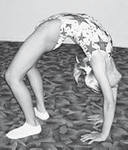 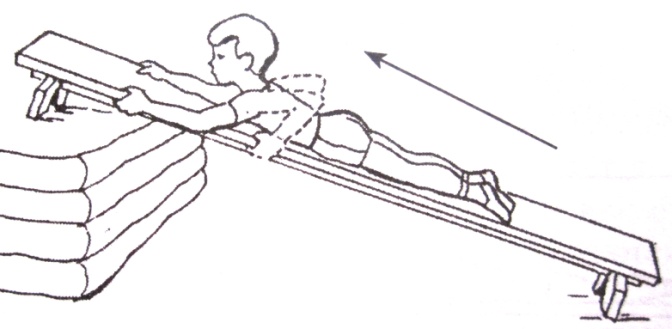 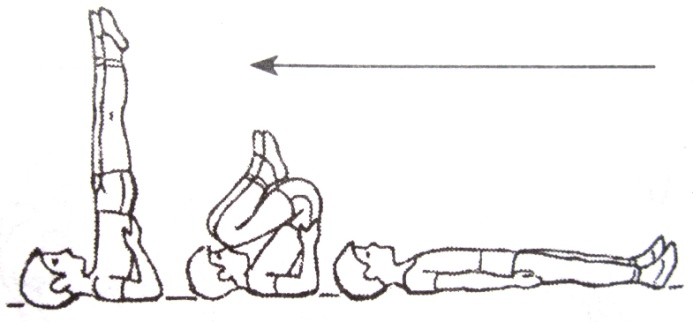 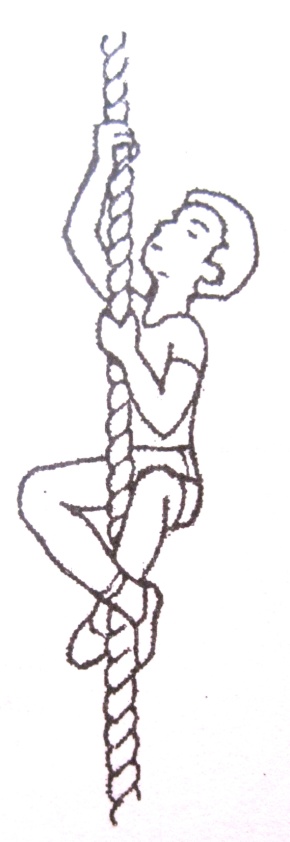 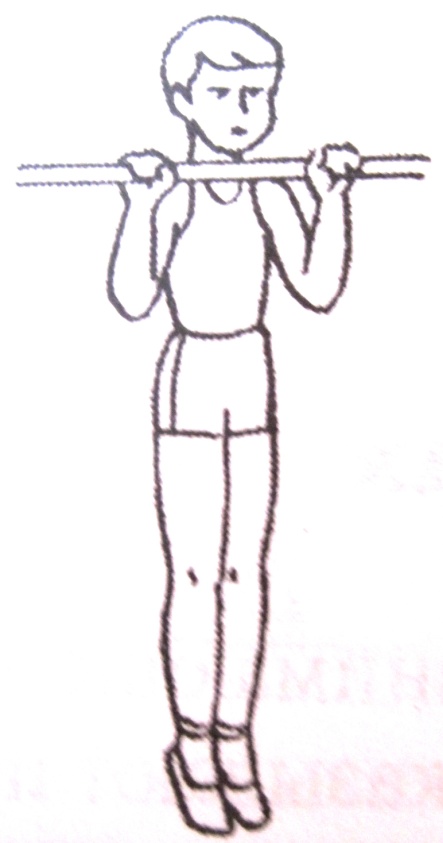 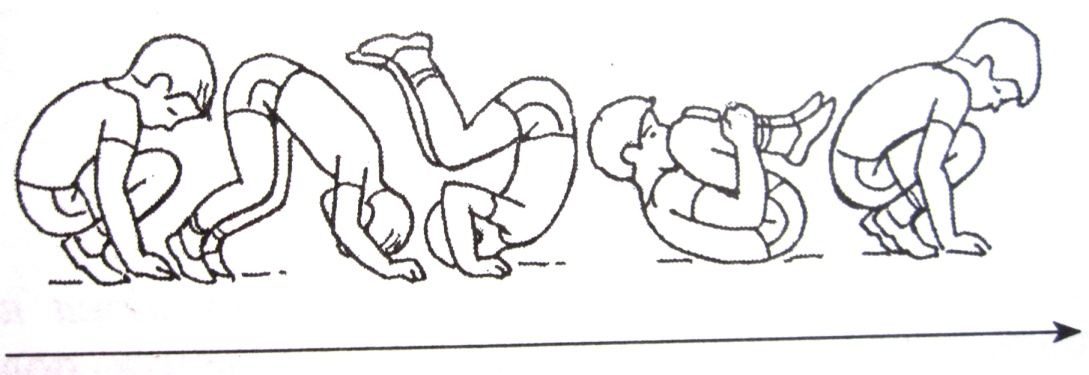 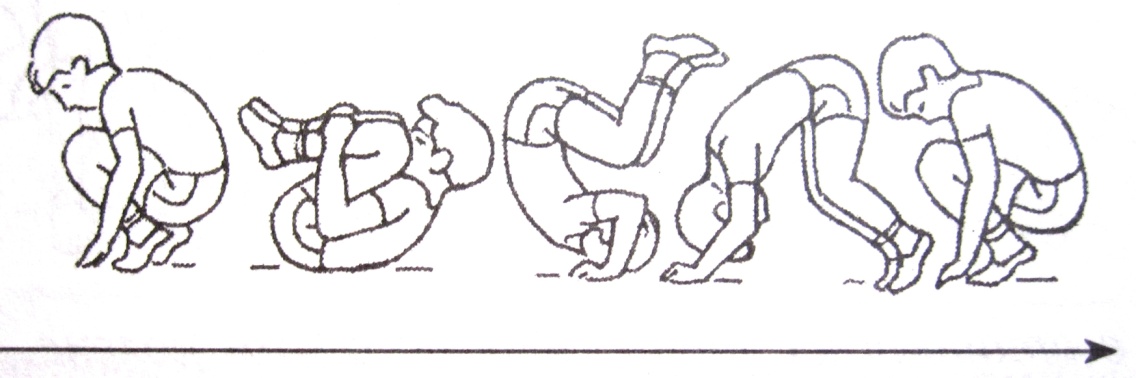 Тема урока
 Кувырок вперед

«Мост» из положения лежа
Перекаты назад в группировке с опорой руками за головой
Ходьба перекатом с пятки на носок
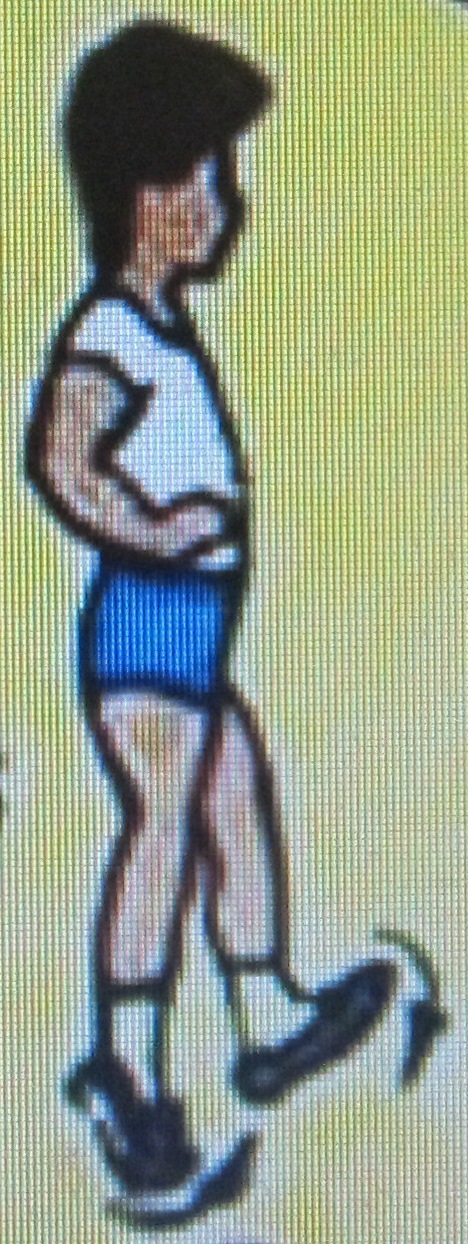 Ходьба на носках
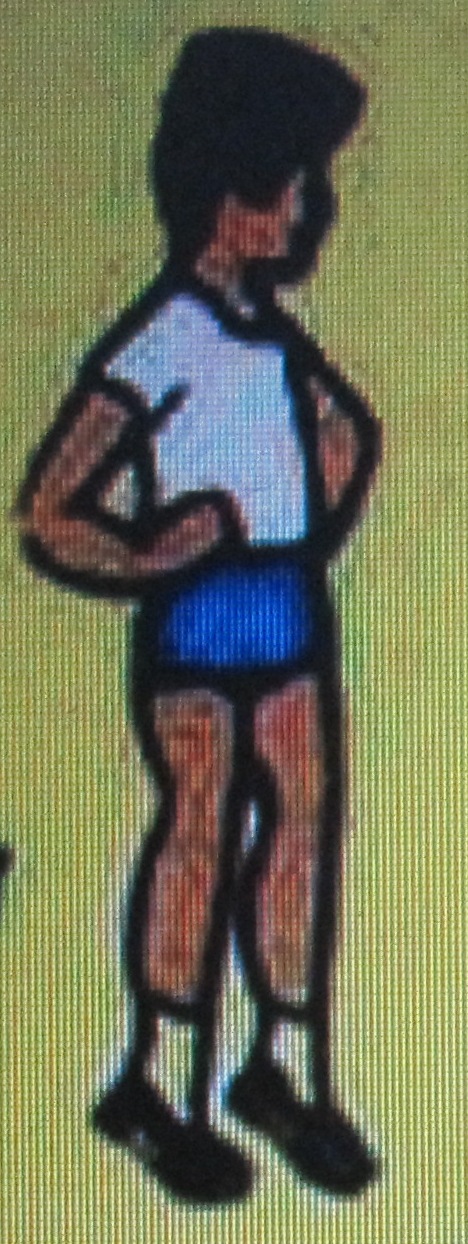 Ходьба на пятках
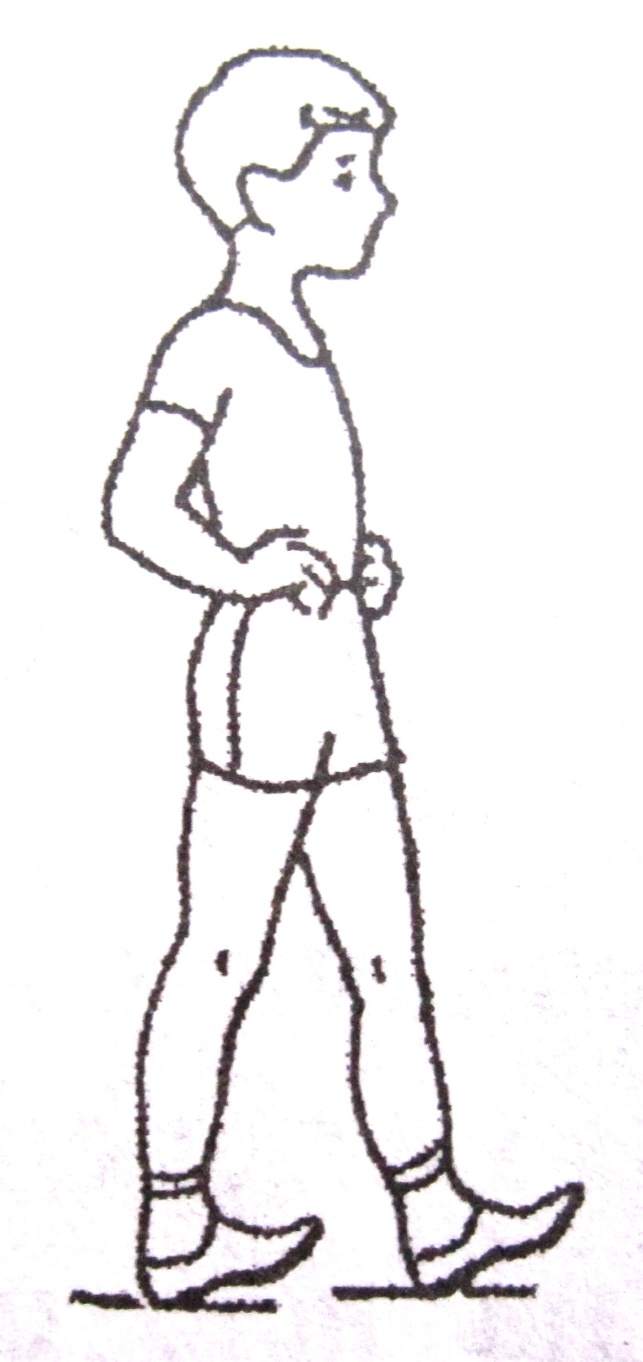 Ходьба на внутренней стороне стопы
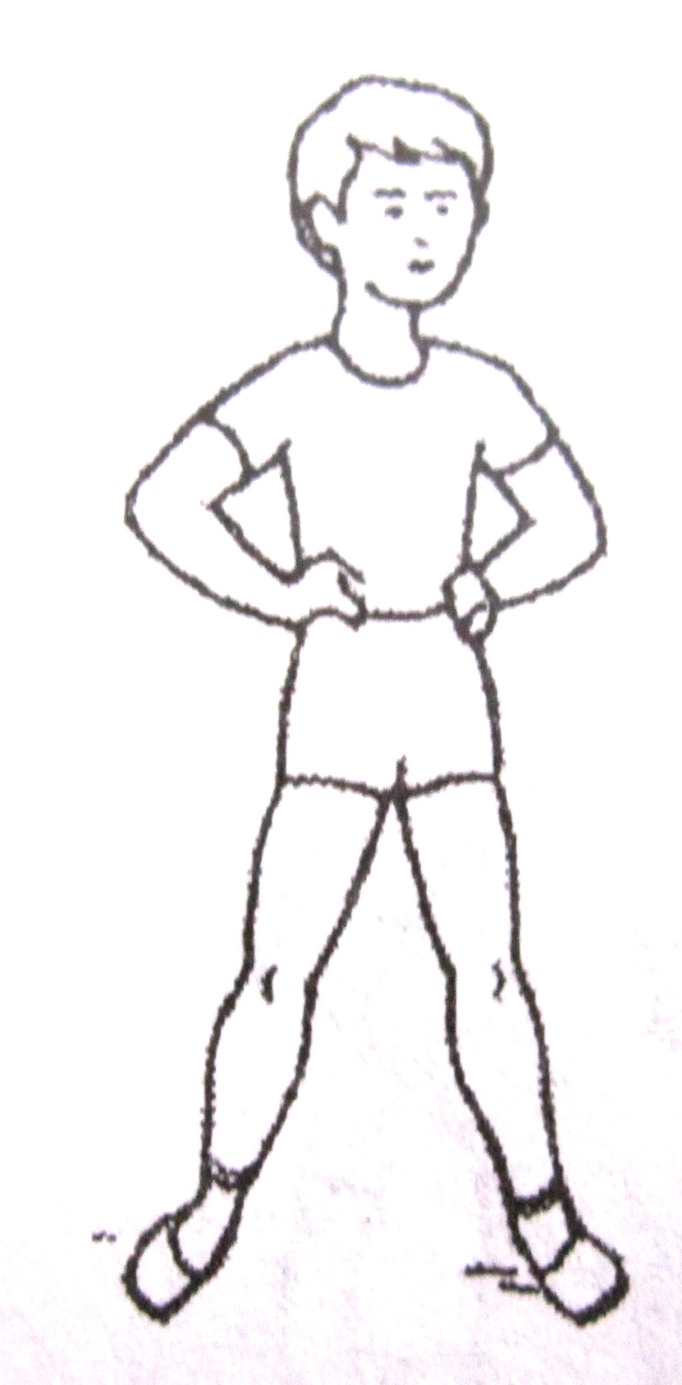 Ходьба на внешней стороне стопы
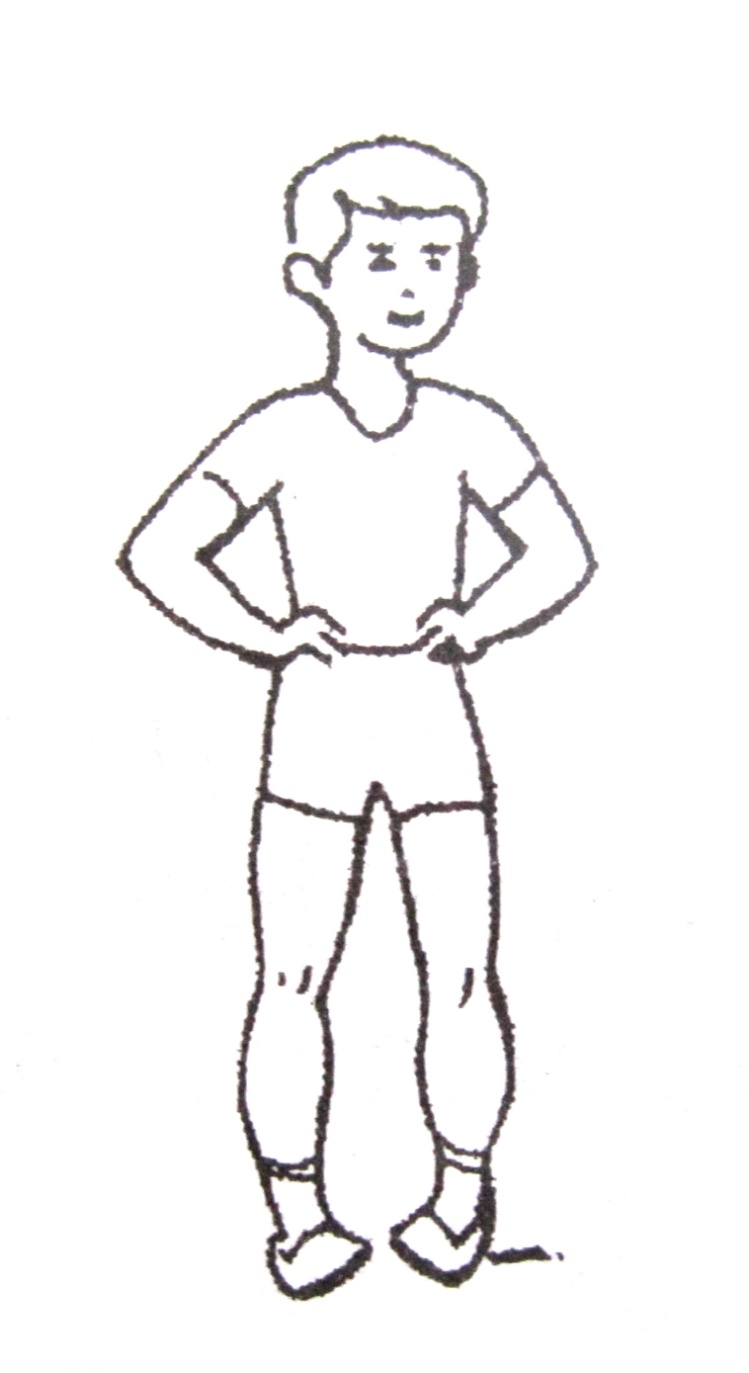 Перестроение в колонну по три
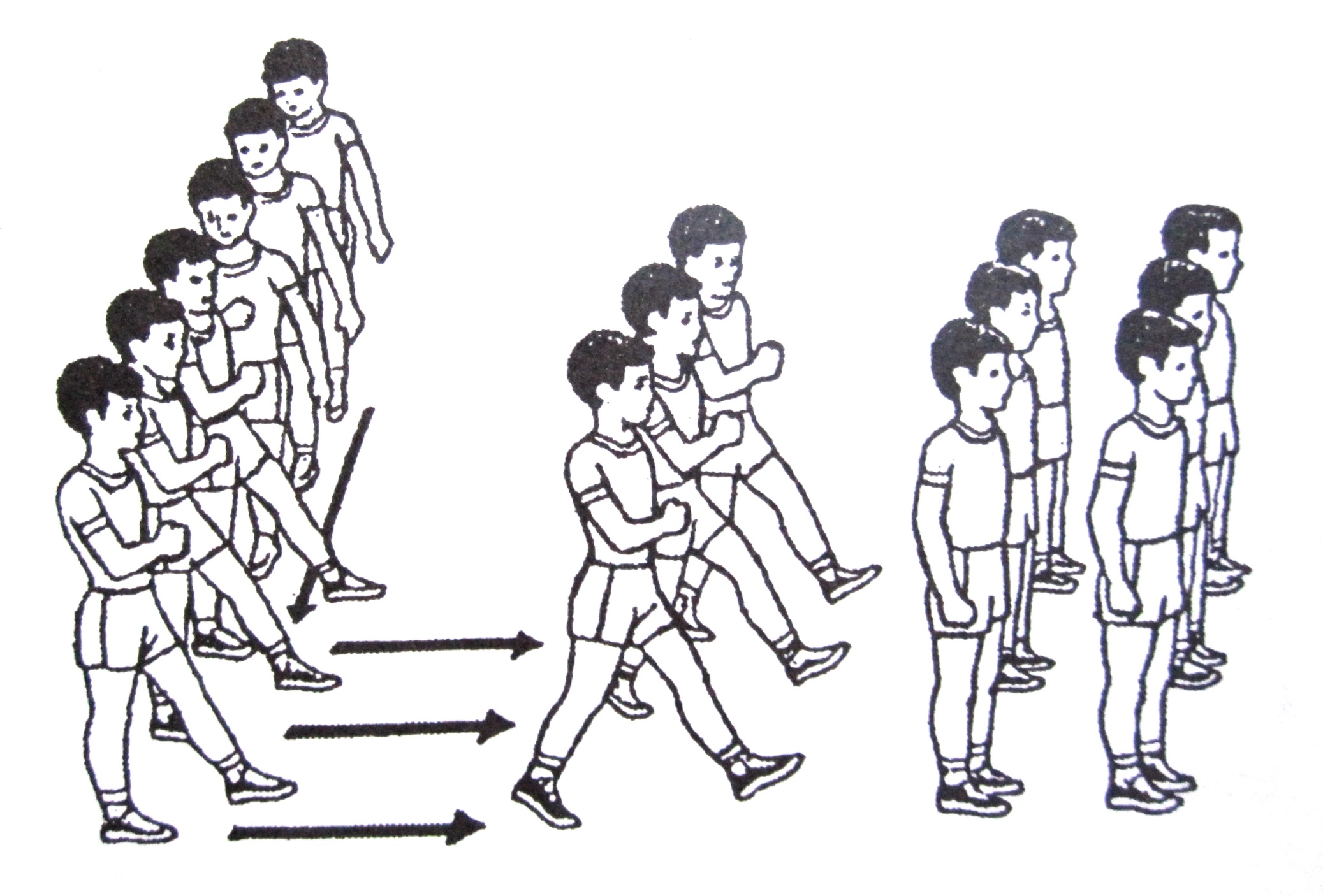 1 упражнение
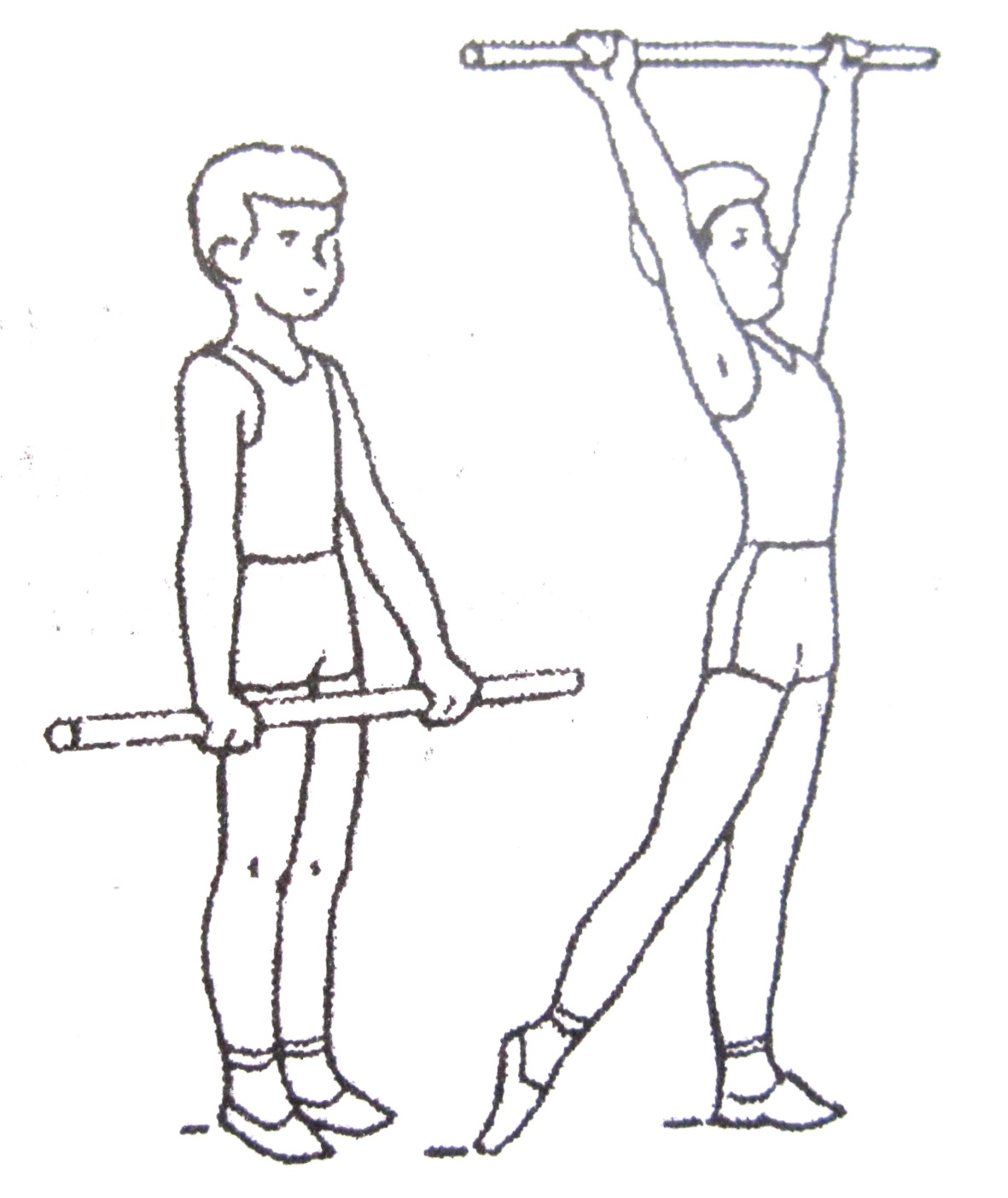 2 упражнение
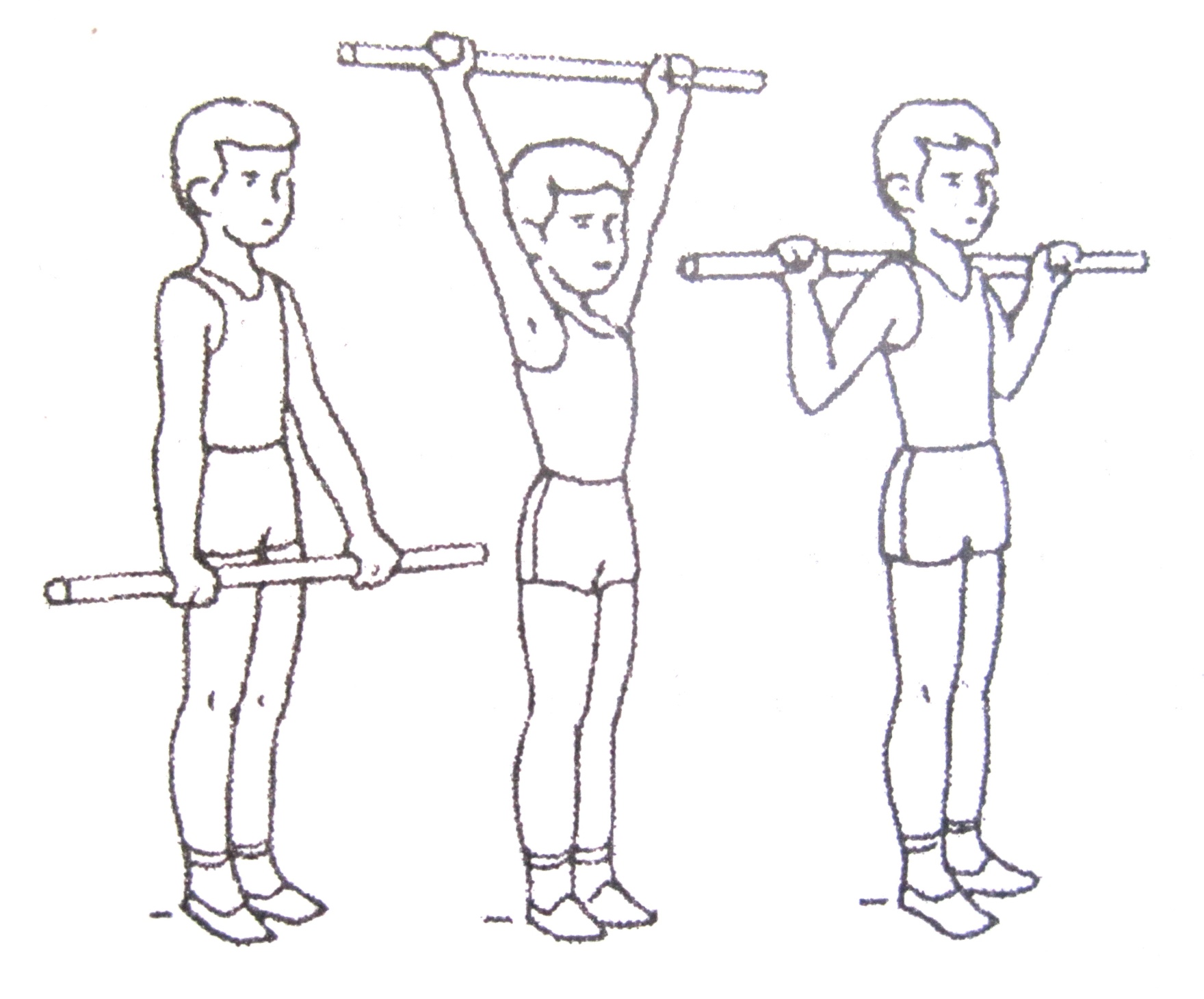 3 упражнение
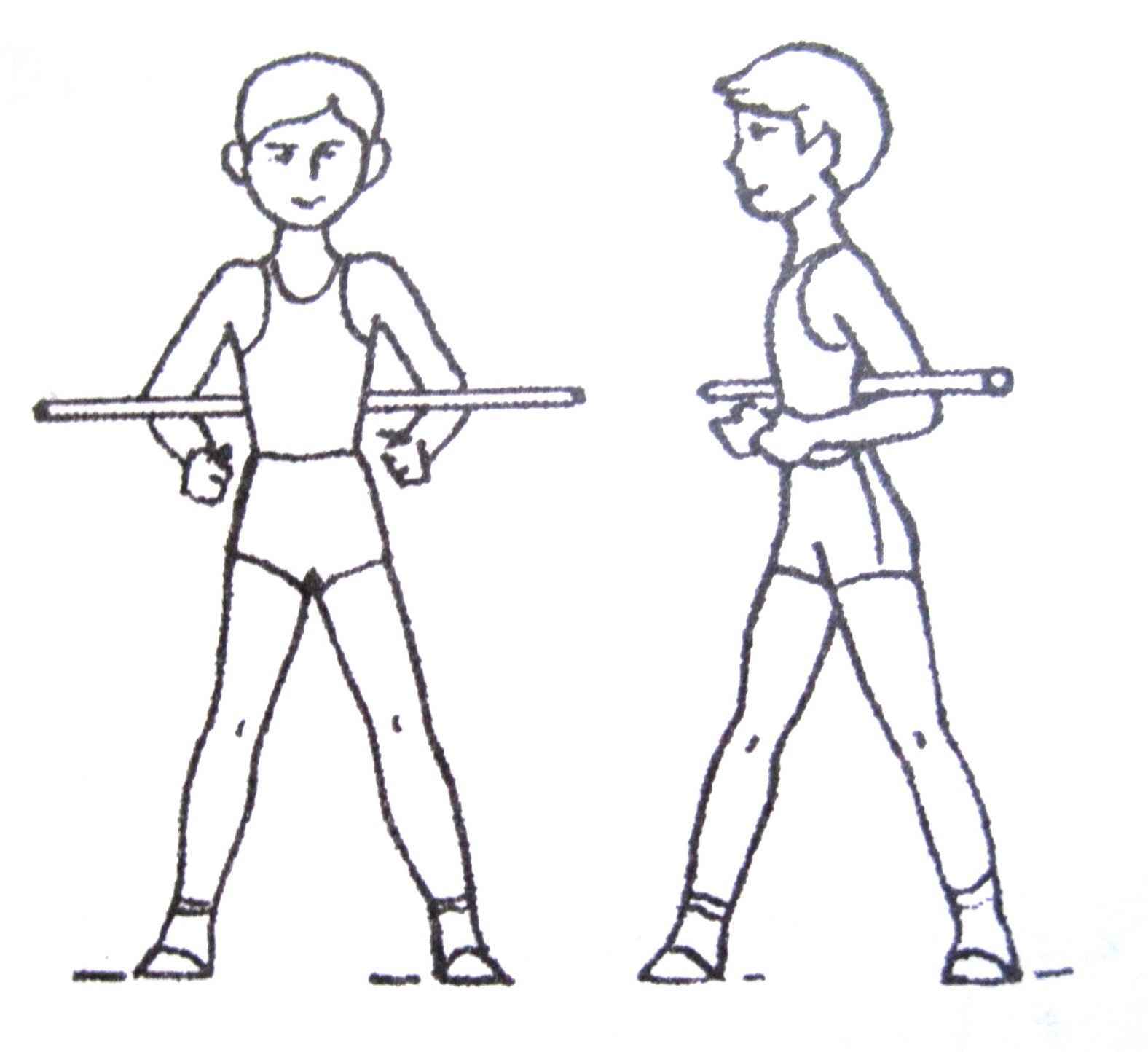 4 упражнение
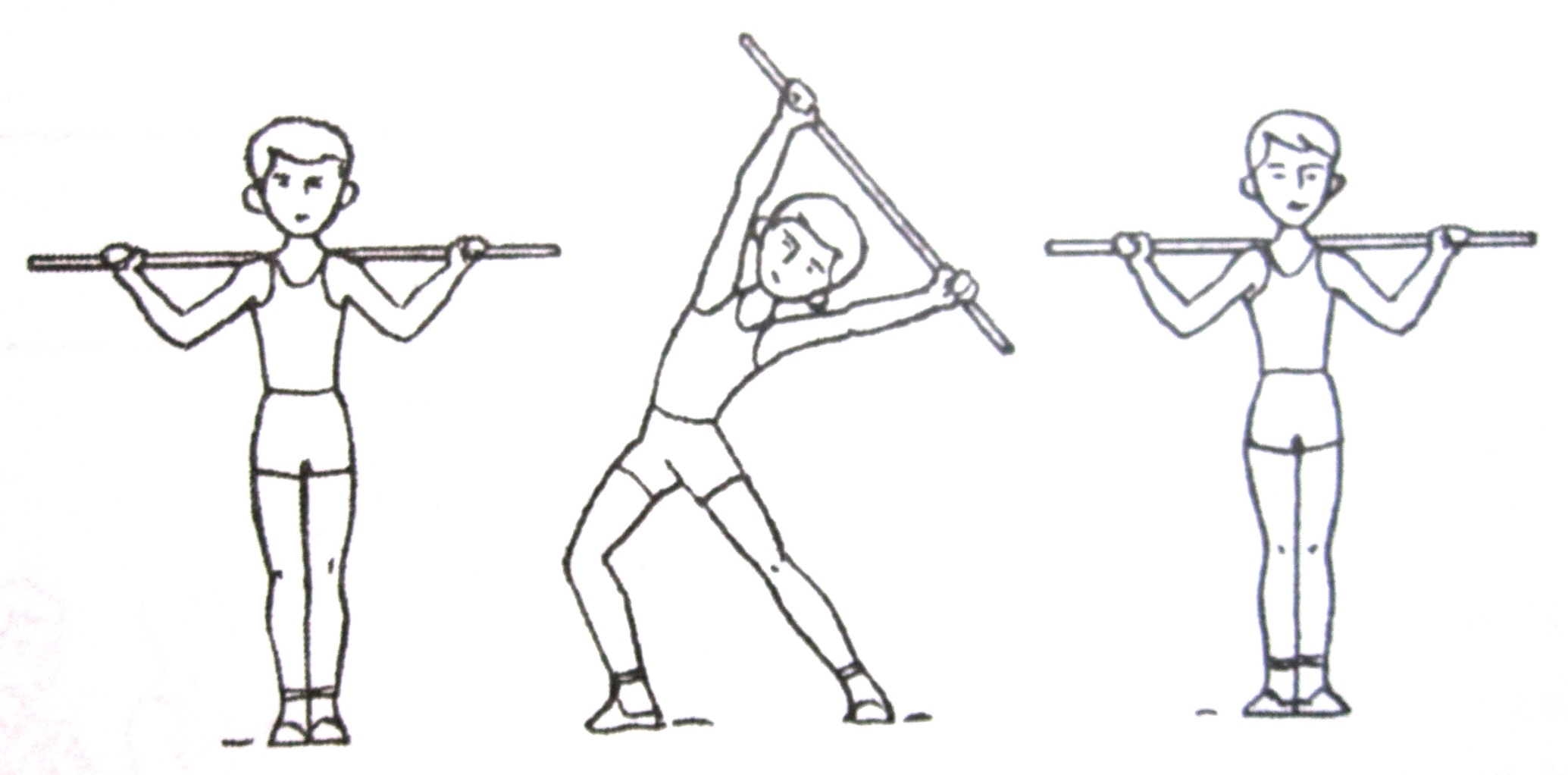 5 упражнение
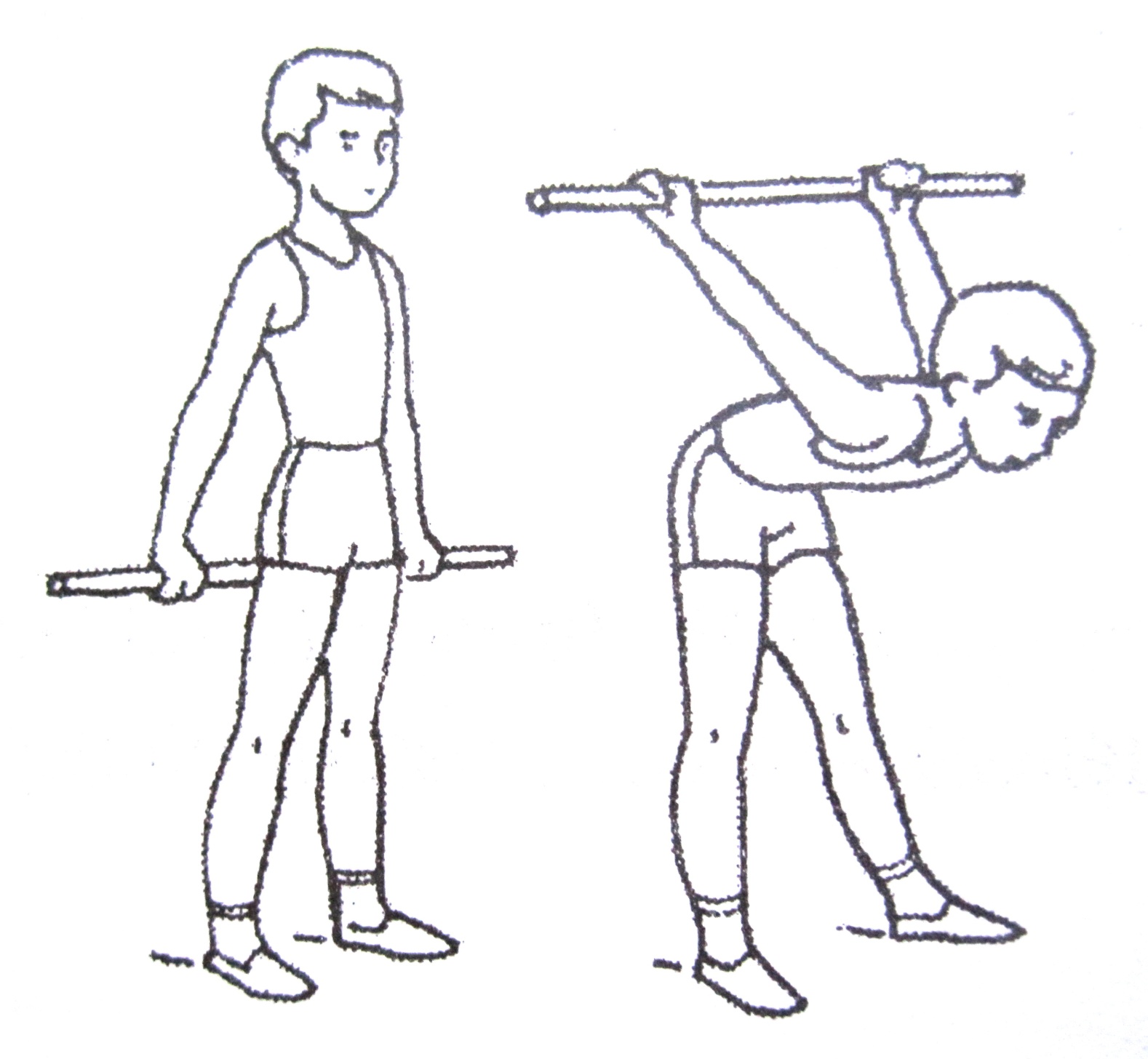 6 упражнение
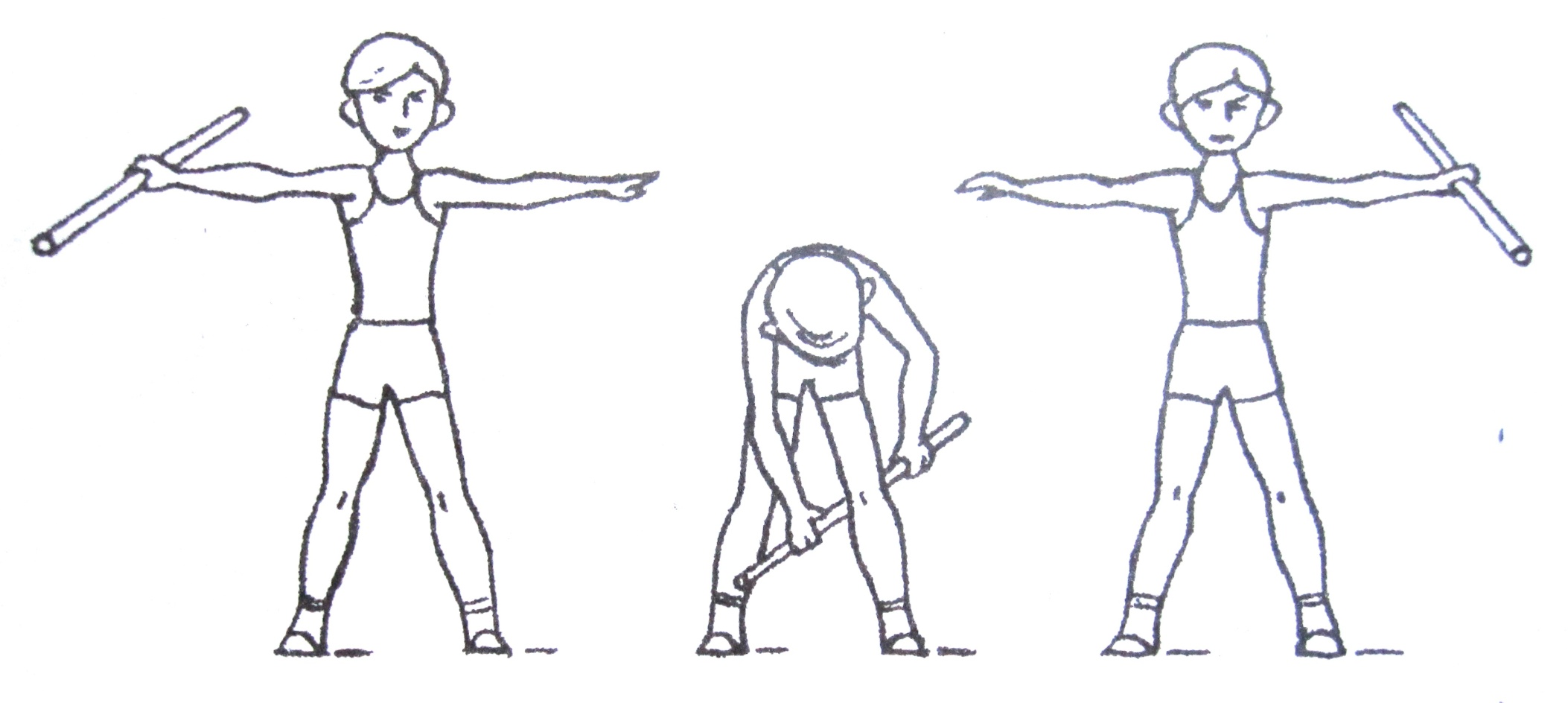 7 упражнение
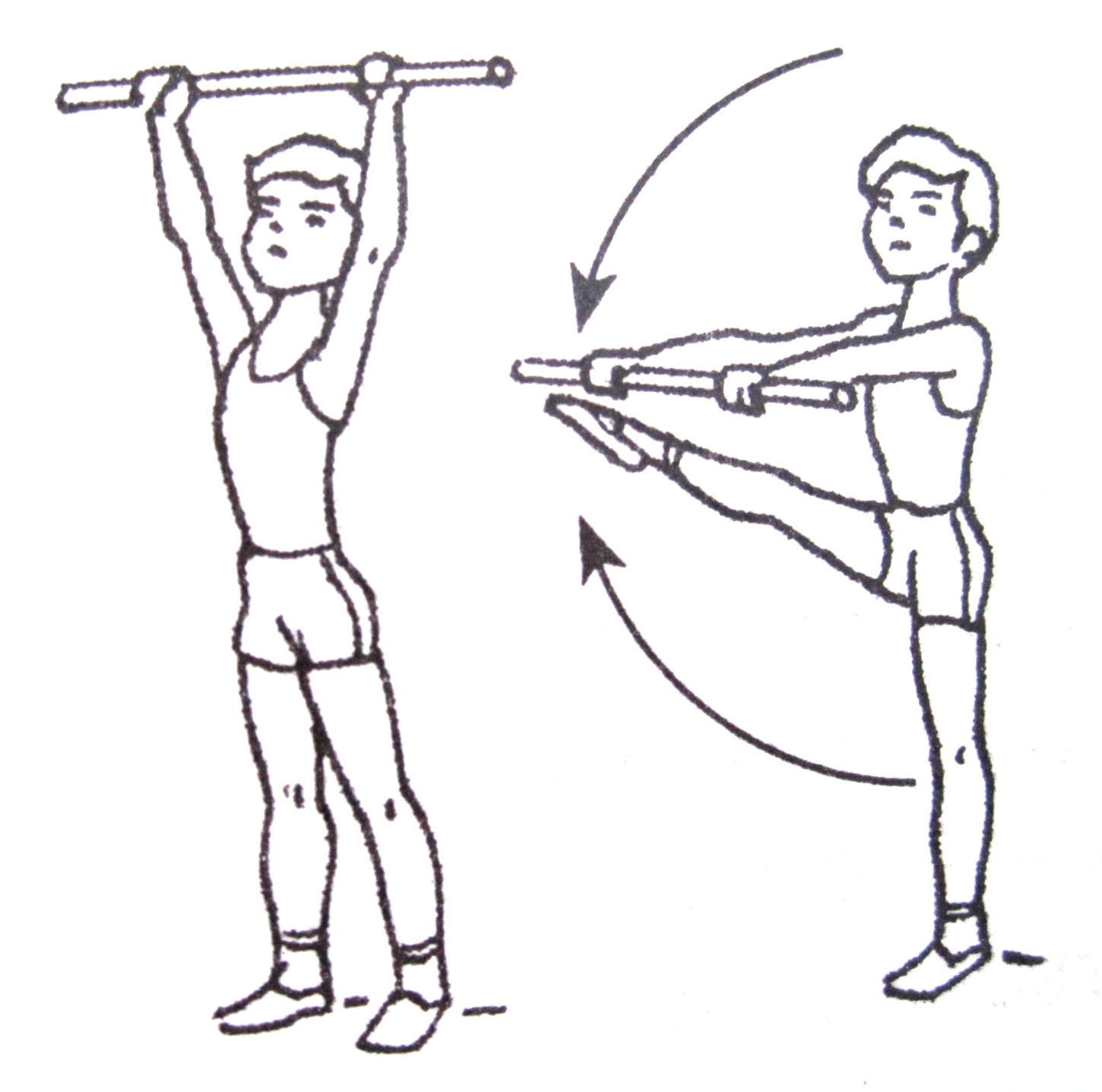 8 упражнение
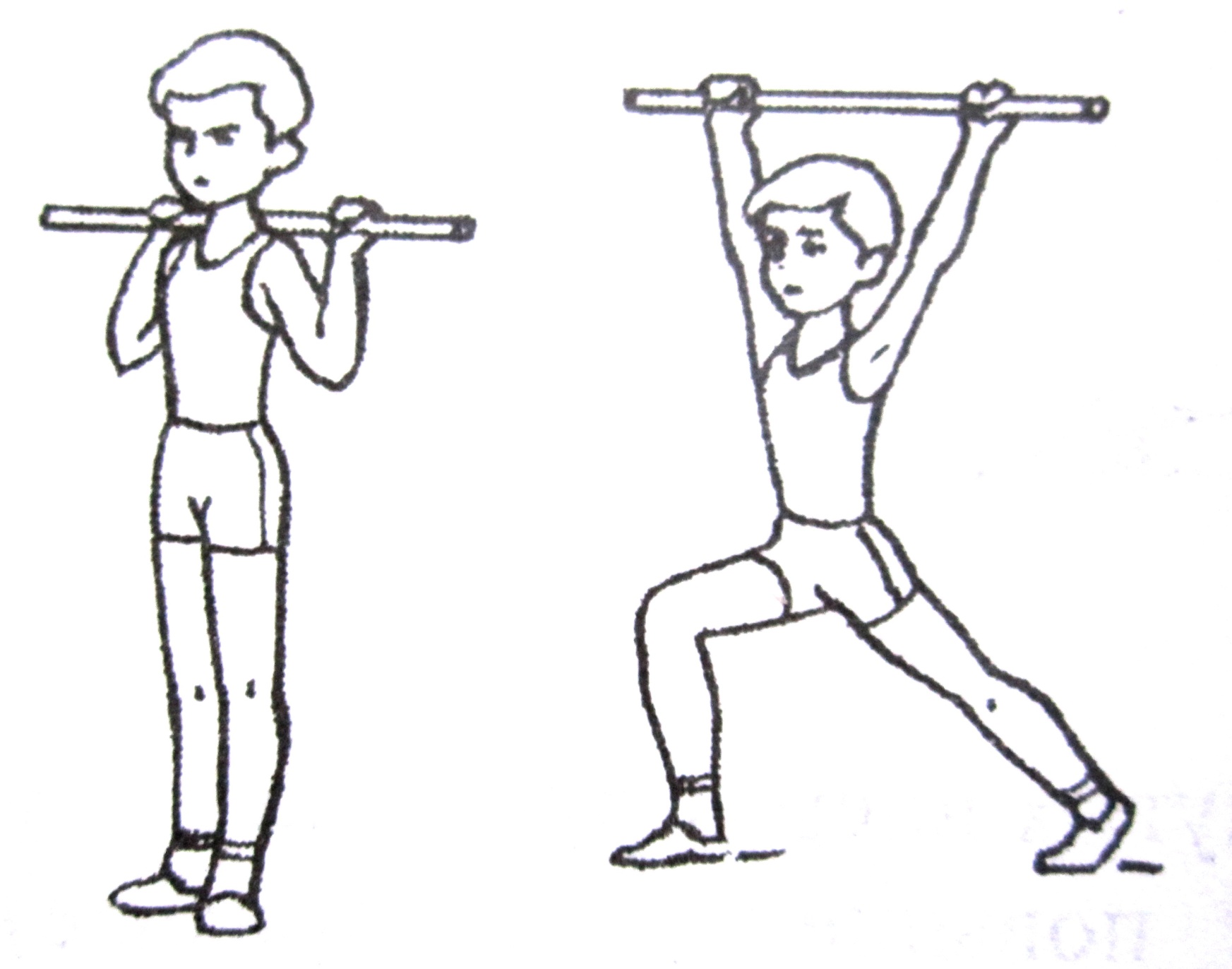 Кувырок вперед
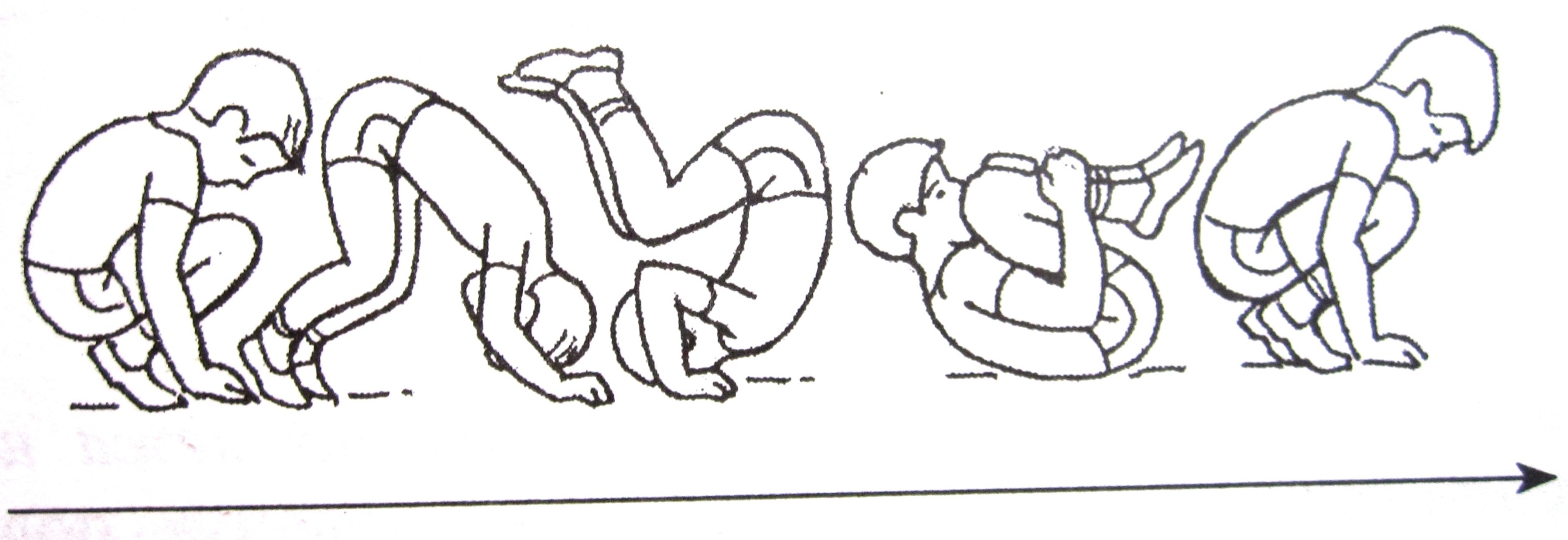 Мост из положения лежа
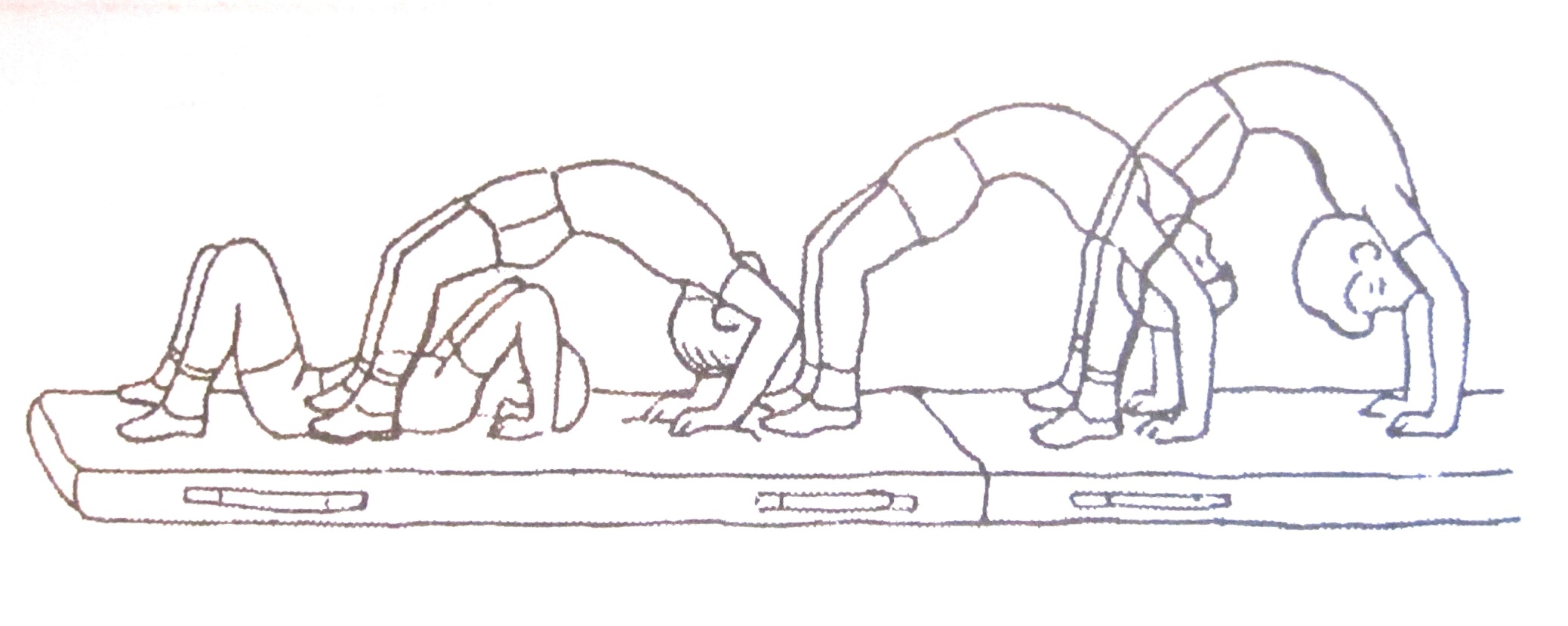 Мост из положения лежа
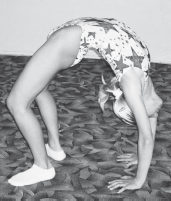 Перекаты назад в группировке с последующей опорой руками за головой
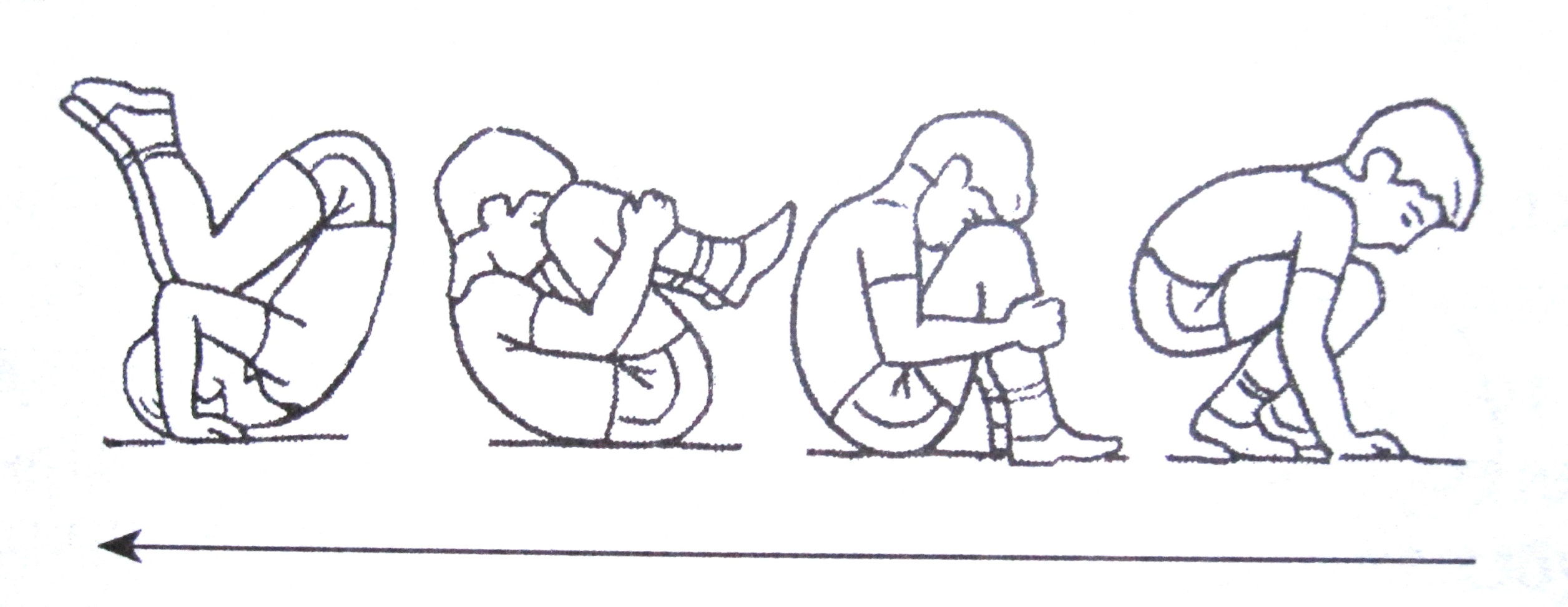 Подвижная игра «Салочки в два круга»
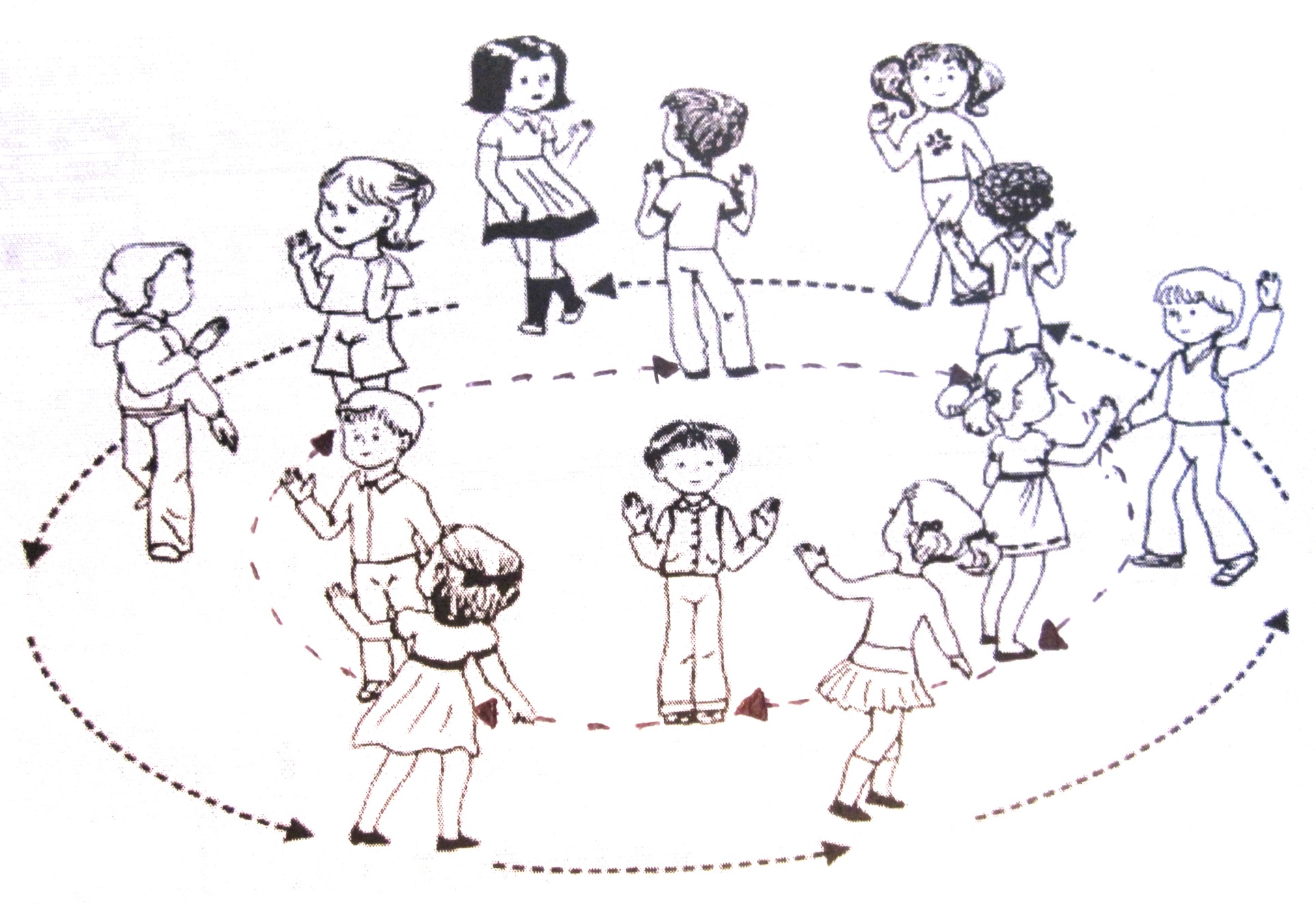 Подвижная игра «Летает, не летает»
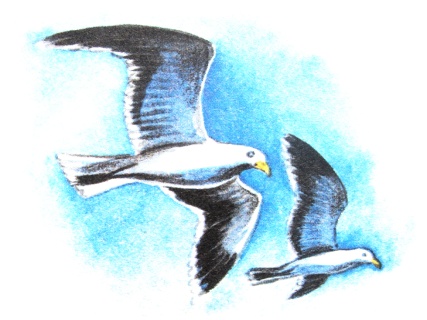 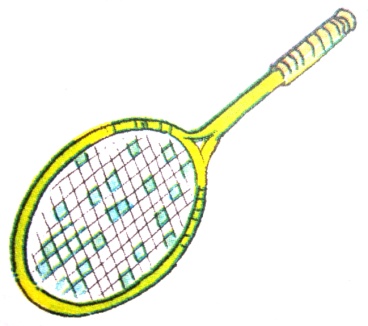 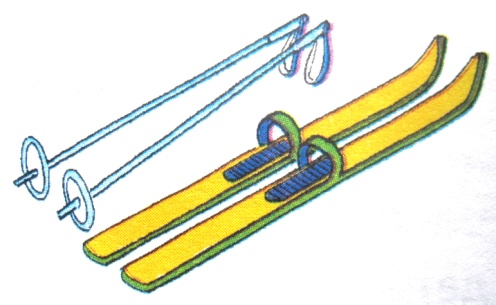 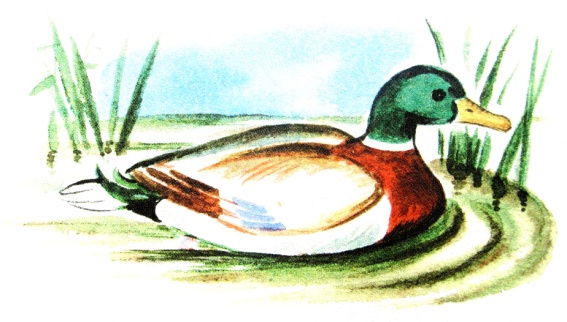 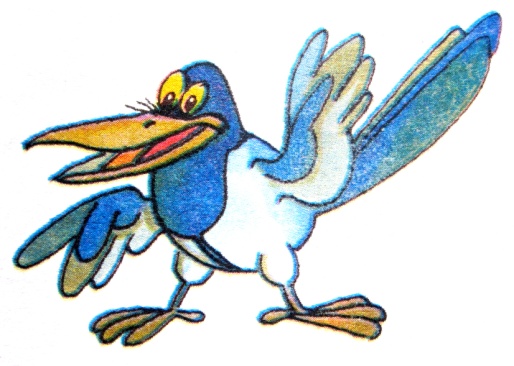 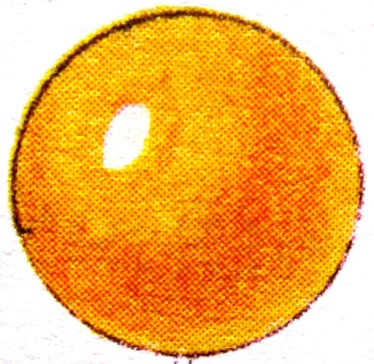 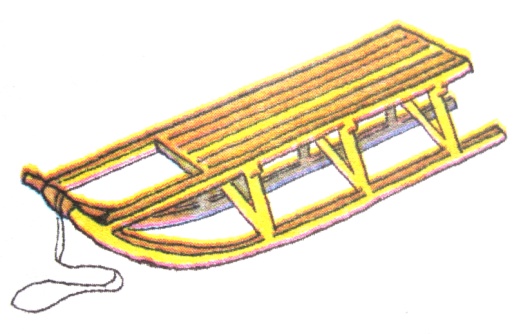 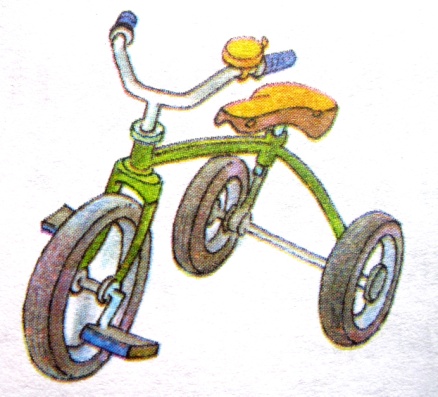 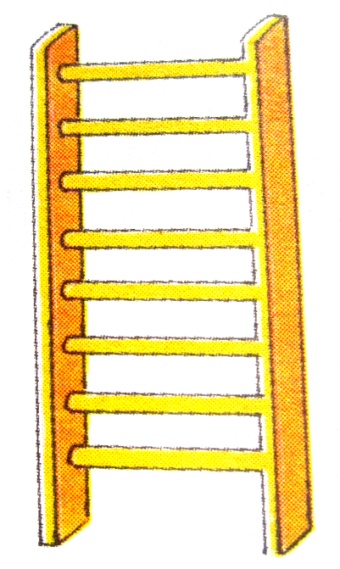 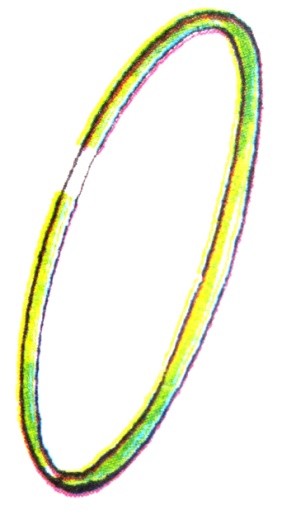 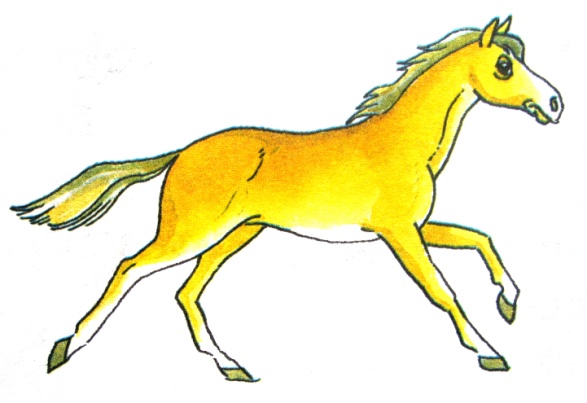 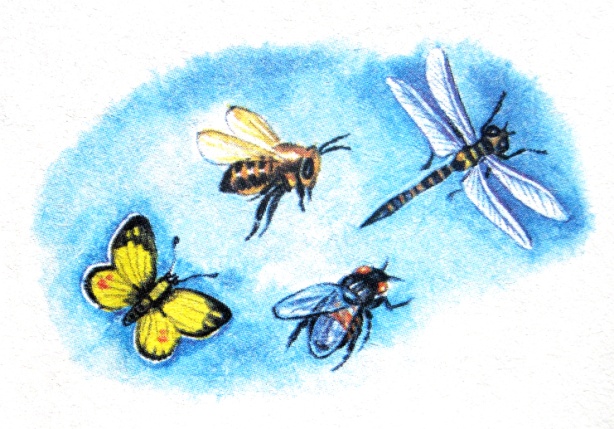 Итоги урока

Что мы выполняли сегодня на уроке?

Что из этого вы узнали нового?

В какие игры мы сегодня играли?
Материалы для создания презентации взяты из:

Кузнецов В.С., Колодницкий Г.А. Физическая культура. Упражнения и игры на занятиях в начальной школе.
Глазырина Л.Д., Лопатик Т.А. Физическая культура, 1 класс.
Матвеев А.П., Физическая культура, 1 класс.
Матвеев А.П., Физическая культура, 3 класс.